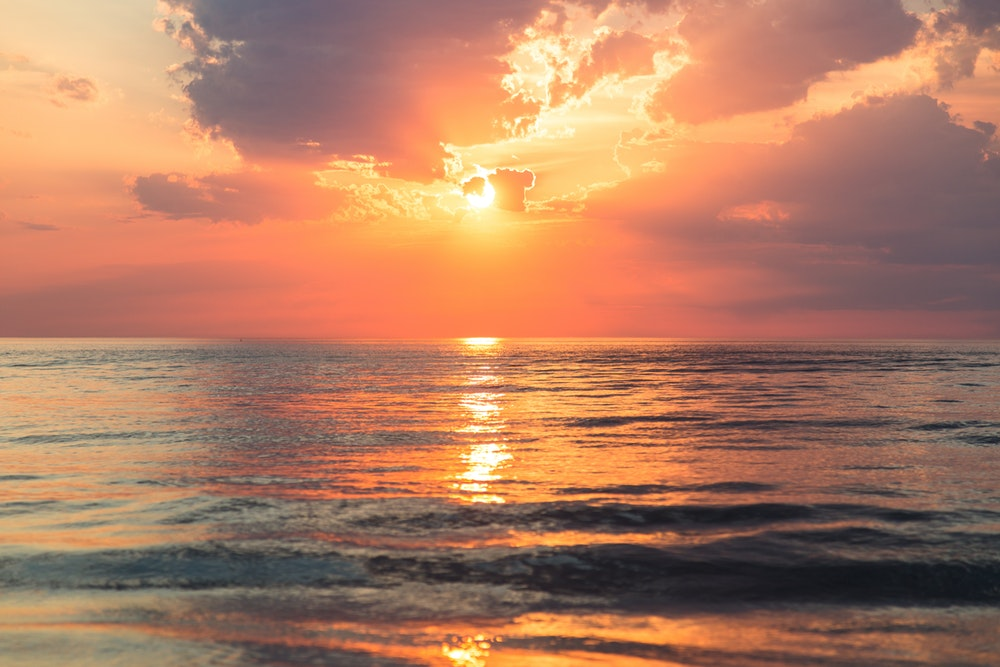 Faithful No Matter What
Matt. 11:1-6
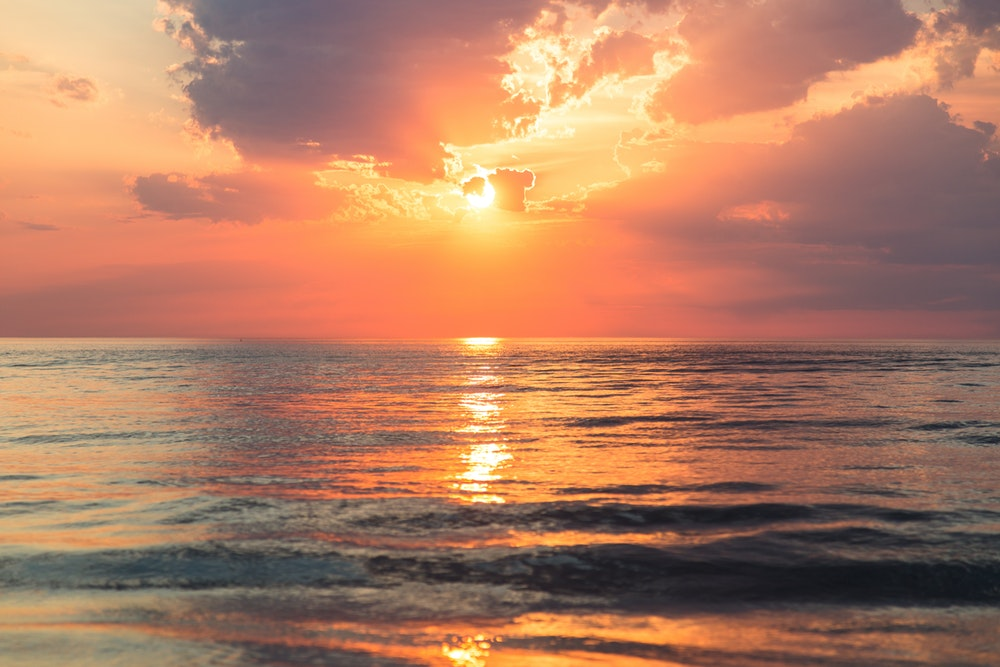 1- Be not dismayed whate’er betide,God will take care of you;Beneath his wings of love abide,God will take care of you.
2- Through days of toil when heart does fail,God will take care of you;When dangers fierce your path assail,God will take care of you.
4- No matter what may be the test,God will take care of you;Lean, weary one, upon his breast,God will take care of you.
3- All you may need he will provide,God will take care of you;Nothing you ask will be denied,God will take care of you.
God Will Take Care of You!
Faithful No Matter What
Matt. 11:1-6
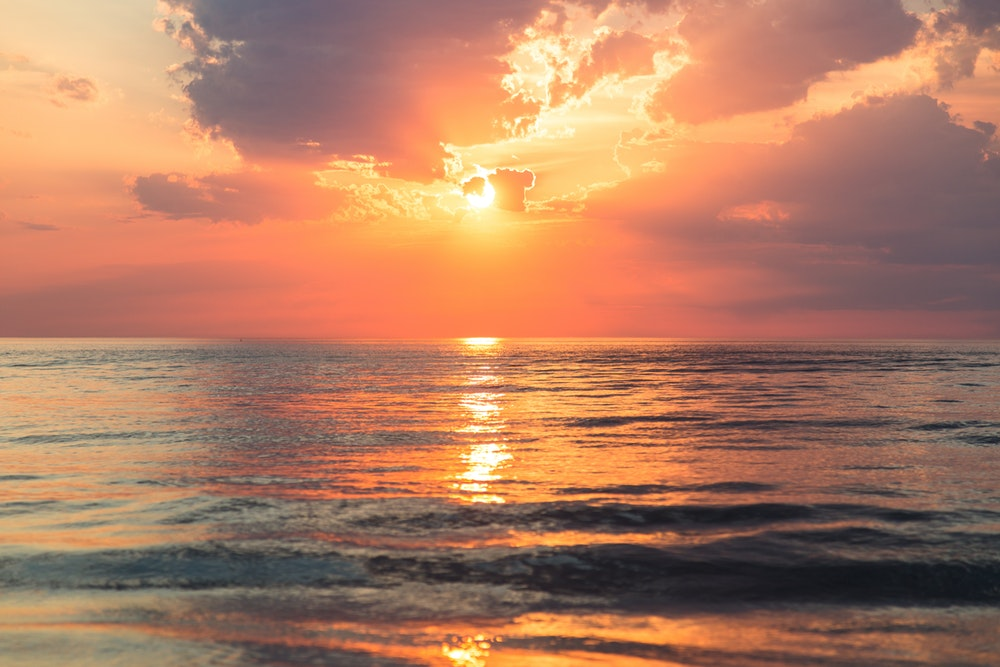 Faithful No Matter What
Matt. 11:1-6
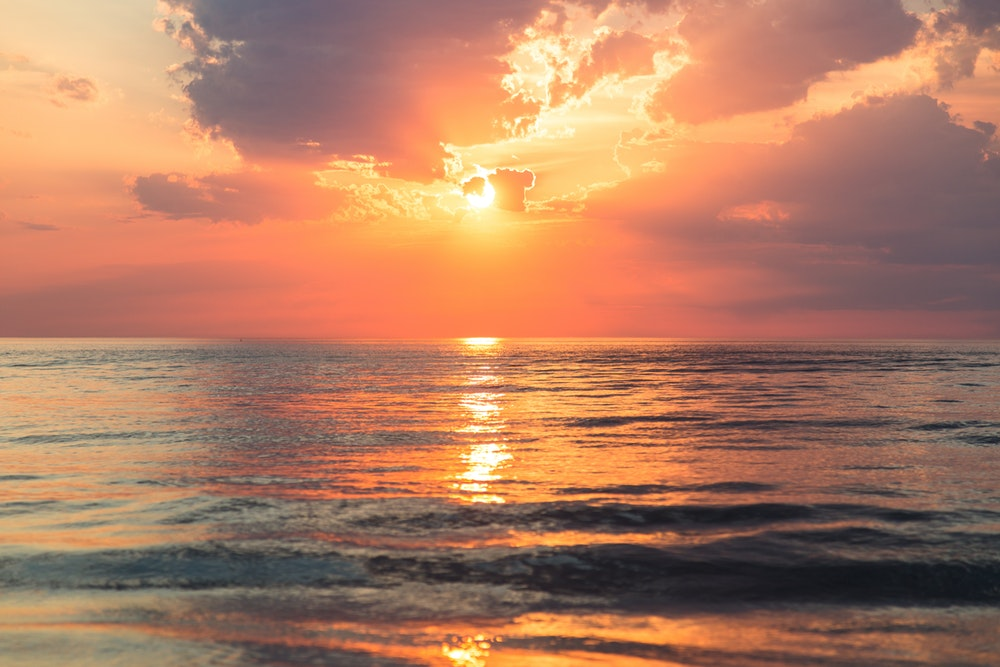 Hardships
	-Trials and Sufferings in Life

Misunderstanding
	-What is God’s Plan vs. what I 	think it should be?
Faithful No Matter What
Matt. 11:1-6
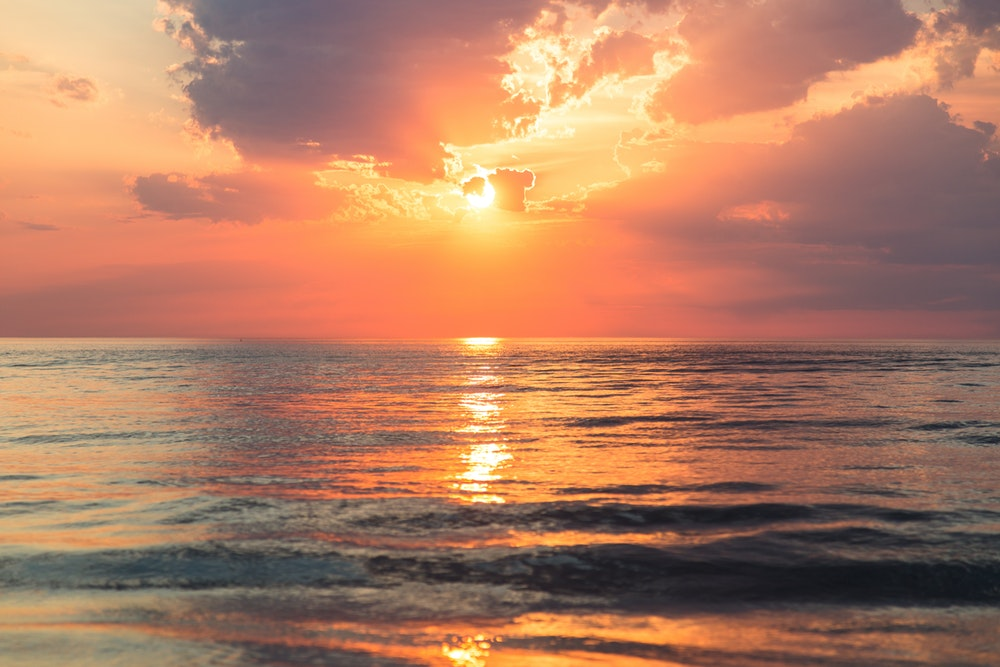 Mark 6:18 – 
	
	“John said to Herod, It is not lawful for you to have your brother’s wife"
Faithful No Matter What
Matt. 11:1-6
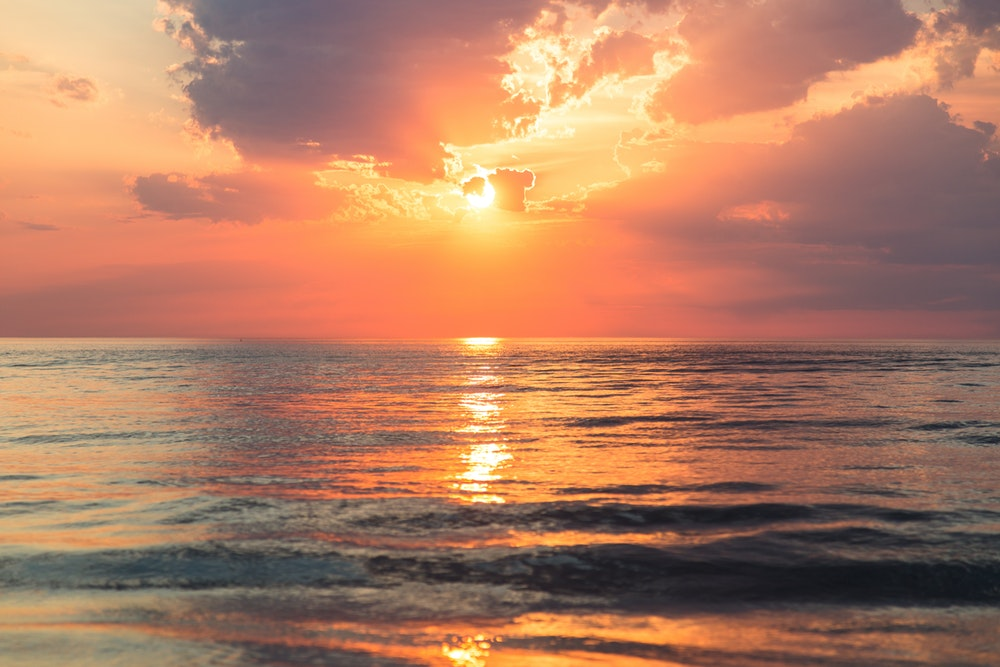 Matt. 11:3 – 
	
	“Are you the Expected One, or should we look for someone else?”
Faithful No Matter What
Matt. 11:1-6
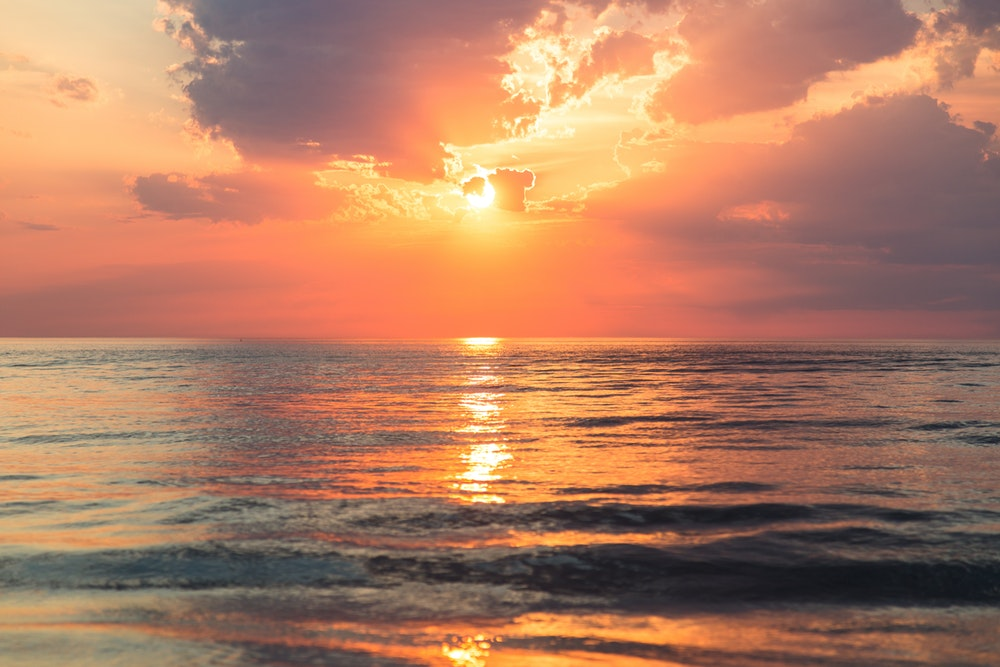 Romans 9:32-33 – 
	
	“They stumbled over the stumbling stone, just as it is written, Behold, I lay in Zion a stone of stumbling and a rock of offense; and whoever believes in him will not be put to shame.”
Faithful No Matter What
Matt. 11:1-6
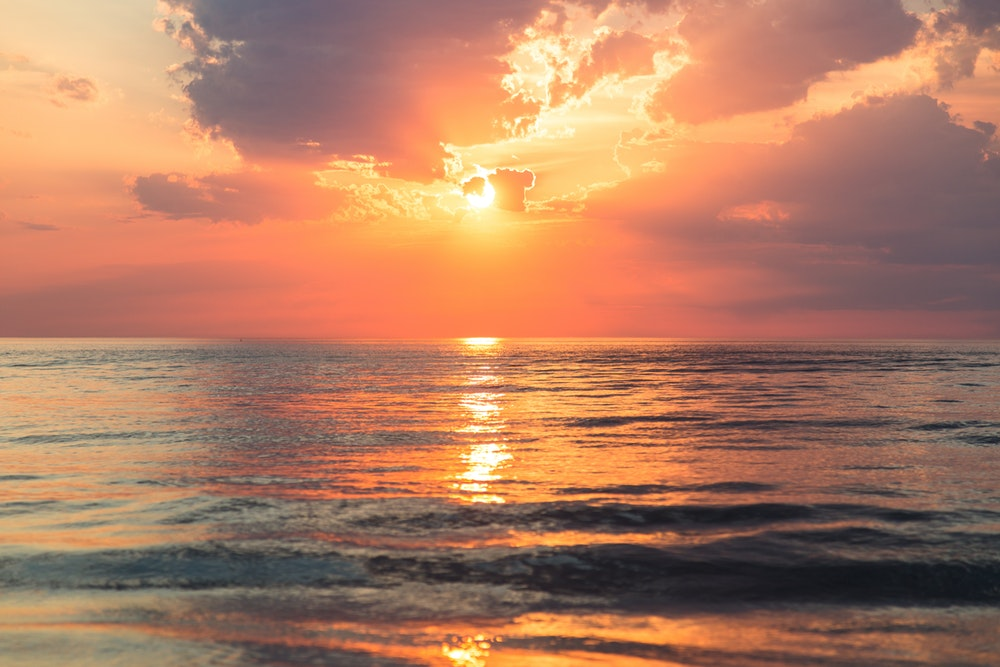 Romans 9:32-33 – 
	
	“They stumbled over the stumbling stone, just as it is written, Behold, I lay in Zion a stone of stumbling and a rock of offense; and whoever believes in him will not be put to shame.”
Faithful No Matter What
Matt. 11:1-6
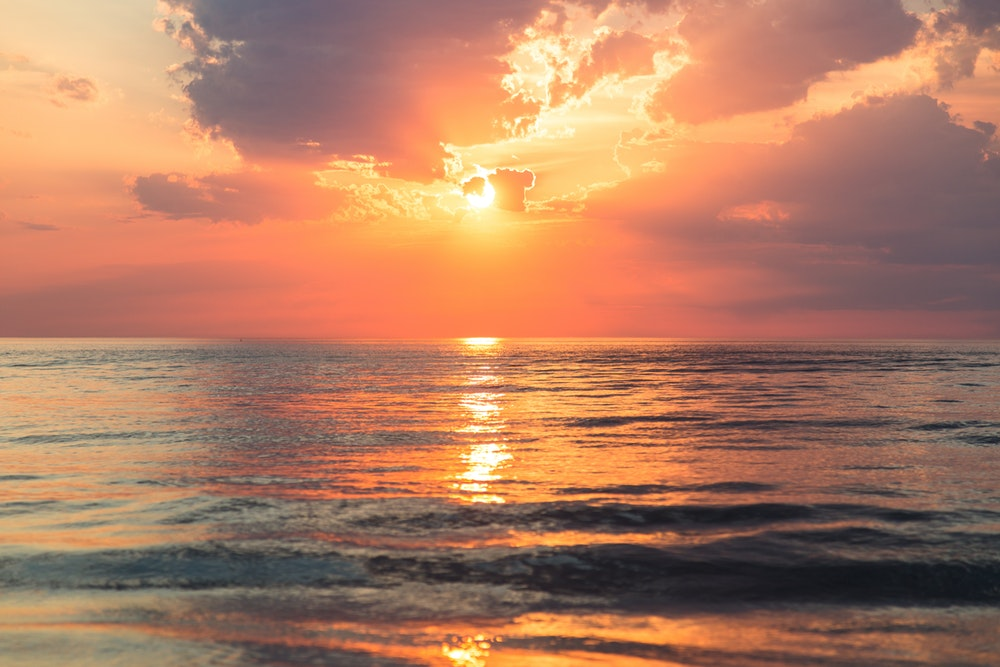 1 Peter 5:6-11– 
	
	“…at the proper time He will exalt you…”



Where will the Devil find you?
Faithful No Matter What
Matt. 11:1-6
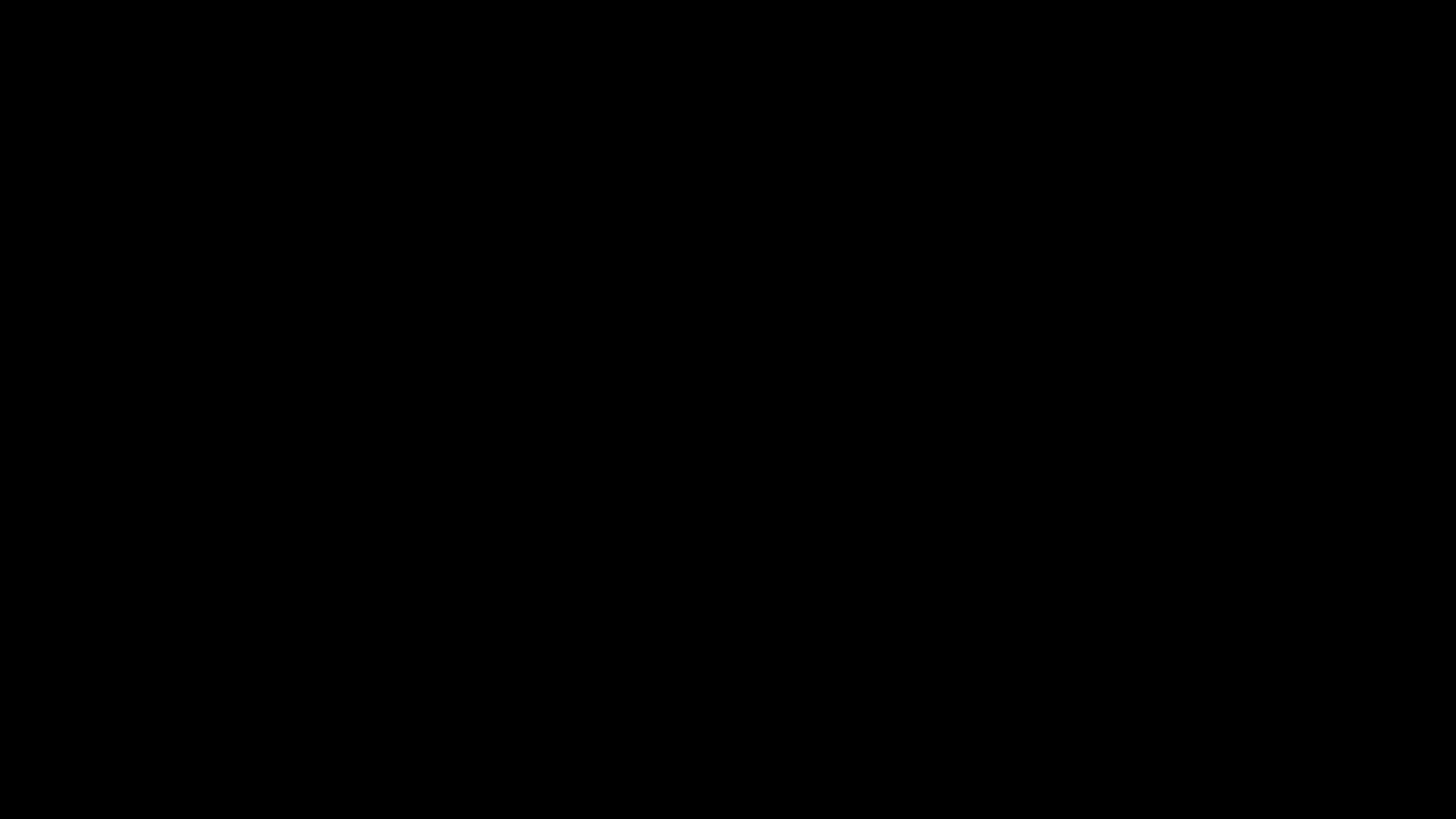